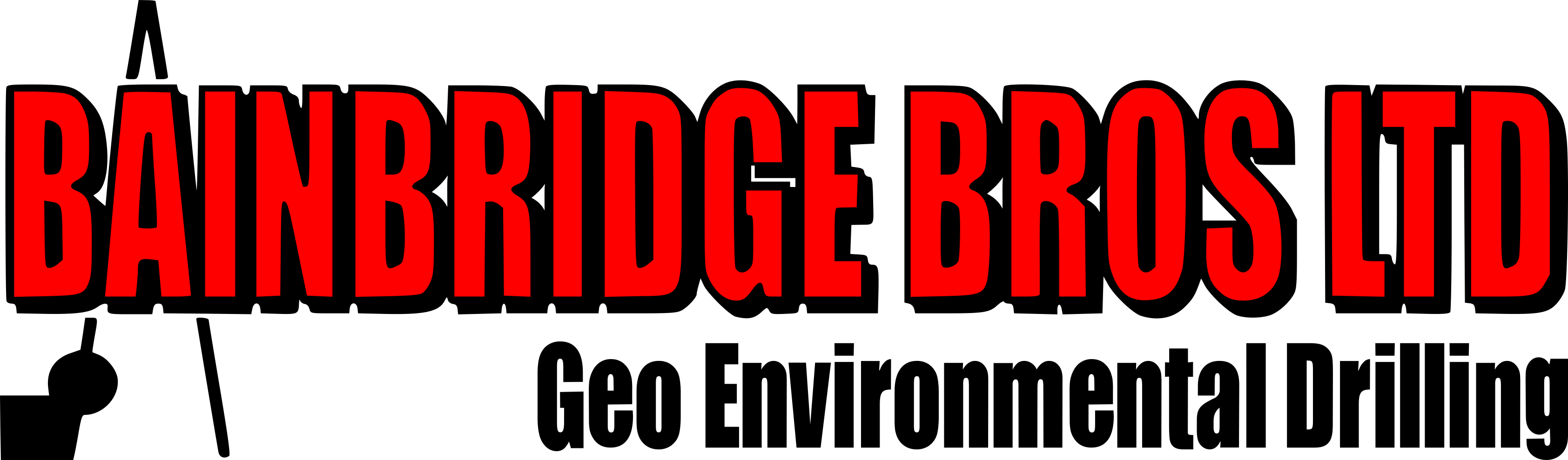 Case Study: Ardersier Port